Finanční poradenství, finanční plánování
Roman Hlawiczka
1
Struktura výkladu
Úvod do finančního plánování
Finanční matematika
Bankovní produkty
Penzijní připojištění
Pojištění
Cenné papíry, otevřené podílové fondy
Stavební spoření
Zásady tvorby portfolia finančních investic
Makroekonomika a reálné investice
Finanční poradce
2
Samostatné aktivity v seminářích
Diskuse, připomínky při obhajobách seminárních prací. 
Průběžné úkoly, které budou zadávány na výuce. 
Diskuse v seminářích nad zadaným tématem.
Aktivita při přednášce odborníka z praxe.
3
Základní pojmy
Finanční plánování  (rozpočtování) 
Jeden z nástrojů finančního řízení.
Plánování 
rozhodovací proces zajišťující volbu cílů a stanovení úkolů a prostředků potřebných k jejich dosažení.
Finanční plán 
Výsledek plánovacích činností. Obsahuje plánové informace, formulující a konkretizující úkoly a určující prostředky a nástroje k dosažení zvolených cílů.
4
Proces finančního plánování
1. Analýza finančních a investičních možností 
Zmapování situace z hlediska majetku, příjmů - jak současných, tak budoucích, dále závazků a peněžních toků. Základem tohoto kroku je poskytnout obraz o finančních možnostech rodiny či jednotlivce.
2. Promítnutí budoucích důsledků současného rozhodnutí – rizik
Určení všech rizik, která by mohla ohrozit finanční stabilitu rodiny a tím znemožnit finanční realizaci vytýčených cílů (ztráta zaměstnání, dlouhodobá nemoc, prudké zvýšení cen, rozvod apod.).
3. Určení cílů a zvolení určitých alternativ, které jsou včleněny do konečného finančního plánu
Na začátku je nutné si vytvořit konkrétní představu o všech cílech, určit priority podle důležitosti a stanovit dobu, která by byla optimální pro dosažení těchto cílů. Dále zvolíme konkrétní postup pro řešení stanovených cílů, kde zhodnotíme schůdnost a proveditelnost tohoto řešení.
4. Měření výsledné výnosnosti finančního plánu v porovnání s cíli stanovenými plánem
5
??? Co je to finanční nezávislost???
6
Finanční plánování – 3B cíle
1. Plán BEZPEČÍ
Cílem je vybudovat systém... 
Pozn.: Životní rezervy jsou částí úspor určené pro pokrytí výdajů v případě neočekávaných událostí a s tím spojeného výpadku příjmů.
 
2. Plán BEZSTAROSTNOST
Cílem je dosáhnout finanční nezávislosti
Pozn.: Finanční nezávislost je stav, kdy běžné výdaje domácností (výdaje nezbytné + část zbytných výdajů) jsou pokryty ... příjmy (tj. příjmy z kapitálového nebo jiného majetku).
 
3. Plán BOHATSTVÍ
Cílem je dosažení finanční svobody
Pozn.: Finanční svoboda je vyšší stupeň finanční nezávislosti. Finanční svoboda umožňuje člověku pokrýt ... (včetně nejrůznějších cílů, snů a přání).
7
Optimalizace ve finančním plánování
dostatečné finanční rezervy
akumulace a rozmnožení finančních prostředků
efektivní portfolio s ohledem na likviditu, výnos a riziko
daňová stránka výsledného řešení 
maximální využití státních dotací a podpor
délka období, po kterou chceme investovat
8
Finanční plánování vs. životní cykly rodiny
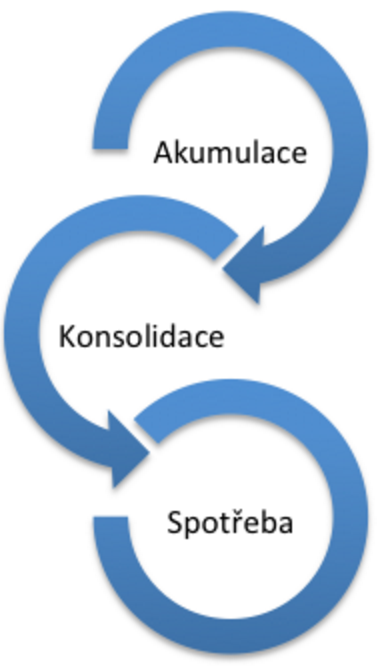 => Fáze akumulační 
nastartování pracovní kariéry 
příjmy přibližně pokrývají životní náklady 

=> Fáze konsolidační
 kumulují se …

=> Fáze spotřební
spotřebovávají se úspory a rozdávají dary
9
??? Vedete si osobní rozpočet???
10
Rozvaha domácnosti
Cash flow domácnosti
Příjmy
Majetek
Výdaje
Zdroje financování
Rodinné účetnictví
11
Cash flow domácnosti
Výdaje
Příjmy
Aktivní

Pasivní 

Nahodilé
Nezbytné

Zbytné

Investiční
12
Rozvaha domácnosti
Zdroje financování
Majetek
Úspory

Dluhy

Nahodilé
Výdělečný

Nevýdělečný
13
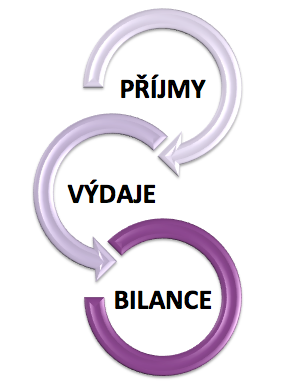 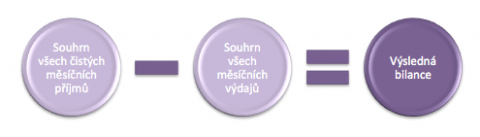 14
Rozdělení domácností dle výsledné bilance
Dlužník
výsledná bilance záporná

Spotřebitel
výsledná bilance nulová

Investor
výsledná bilance kladná
15
Tvorba rozpočtu
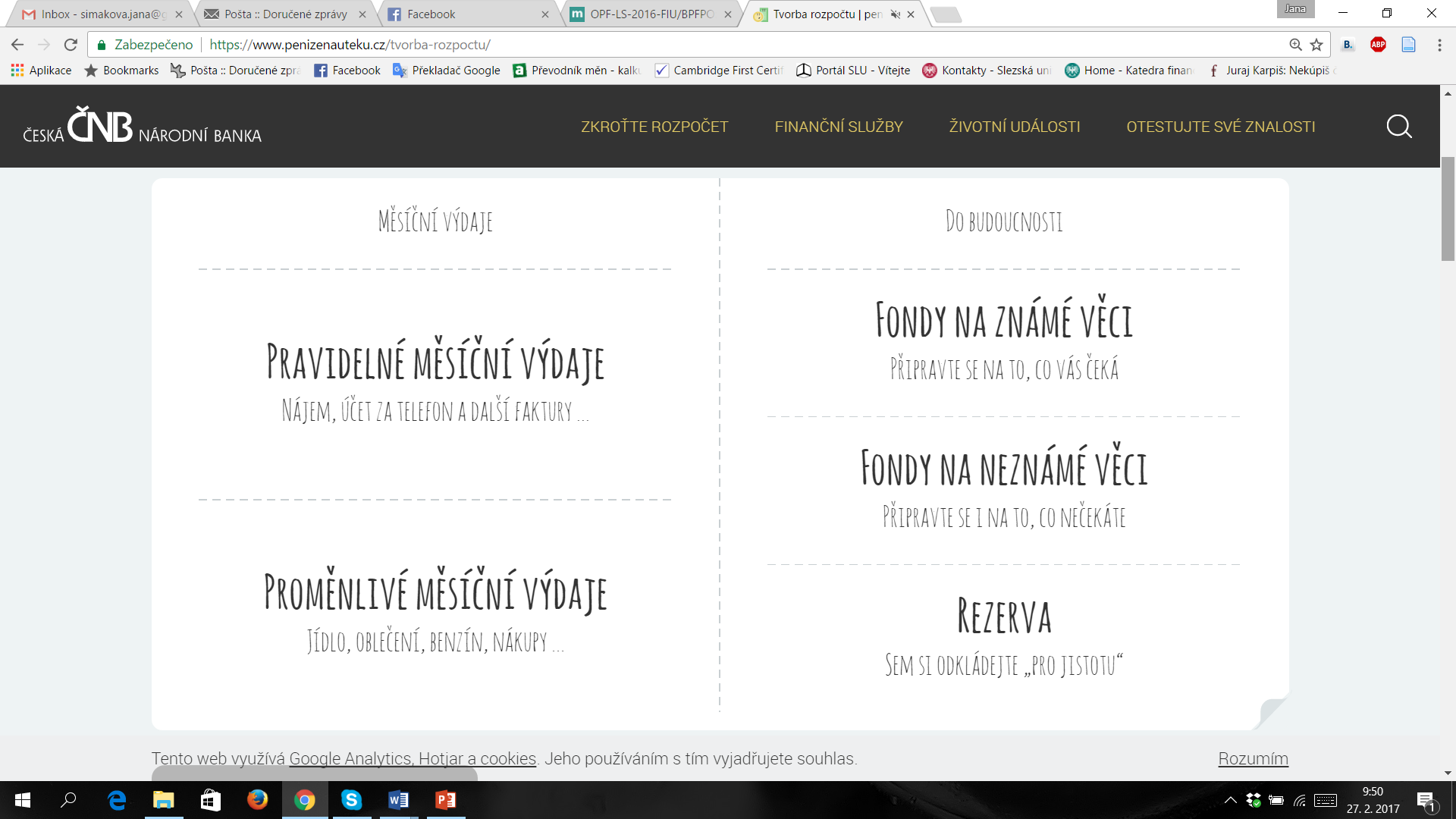 PRAVIDLA:
Každá koruna musí mít svůj účel
Velké výdaje si rozdělte dopředu
Rozpočet můžete - musíte - měnit
Utrácejte peníze z minulého měsíce

Zdroj: www.penizenauteku.cz
16
Finanční poradce
17
Finanční poradce x finanční zprostředkovatel
Na trhu působí 2 typy poradenských společností:
První je založený na systému prodeje finančních produktů, které přinášejí poradcům finanční ohodnocení v podobě provize. 
Druhý typ je založen na placeném poradenství, kdy si poradce za vypracování finančního plánu a případných následných služeb účtuje určité poplatky. 
Poradce také může, ale nemusí, svým klientům sjednávat jednotlivé produkty.
18
Odměňování poradce
Odměňování finančního poradce se děje dvojí cestou: 
Provizí, pokud je součástí poradenství zprostředkování finančního plánu
Přímou platbou od klienta. 
Kombinaci můžeme také na trhu spatřit. 
U provizně placených poradců může dojít ke střetu zájmů mezi výší výdělku a vhodností řešení pro klienta. 	
Zvláštní kategorií poradců, zprostředkovatelů jsou investiční poradci, pojišťovací makléři a hypoteční makléři, tedy specialisté. Ti většinou neposuzují klientovu situaci komplexně a nemohou tak vyhovět definici poradce. Přesto jsou schopní v konkrétních případech přinést špičková dílčí řešení, která mohou být teoreticky v důsledku i lepší než od finančního poradce. Jejich profesní omezenost je možné kompenzovat spoluprací mezi více specialisty.
19
Kdo může nabízet zprostředkování finanč. produktu
Zaměstnanec příslušné finanční instituce
nepotřebuje žádné zvláštní oprávnění, za jeho činnost plně zodpovídá jeho zaměstnavatel
Zaměstnanec zprostředkovatelské firmy
nepotřebuje žádné zvláštní oprávnění, za jeho činnost plně zodpovídá jeho zaměstnavatel
Zprostředkovatel jako samostatný podnikatel
pro zprostředkování pojištění potřebuje zvláštní podnikatelské oprávnění (registraci u ČNB)
pro zprostředkování investičních instrumentů potřebuje zvláštní podnikatelské oprávnění  (registraci u ČNB)
pro zprostředkování ostatních finančních produktů potřebuje živnostenský list
20
O profesionálním přístupu finančního poradce svědčí, když:
se důkladně věnuje zjišťování potřeb klienta a všech rizik, která potřebuje zabezpečit 
pracuje se špičkovými produkty více institucí a zná jejich specifické výhody 
upozorňuje klienta na rizika budoucího vývoje, aniž by na něj činil nátlak 
poradce sleduje dlouhodobý prospěch klienta a nezaměřuje své jednání na uzavření smlouvy na částky, převyšující klientovy stávající finanční možnosti 
poradce zůstává se svým klientem v dlouhodobém kontaktu, informuje jej o novinkách a změnách a průběžně mu pomáhá s řešením finančních otázek
21
Varovným signálem by pro klienta vždy mělo být, pokud:
na vás vytváří nepřiměřený nátlak na okamžité uzavření smlouvy 
poskytované informace zjednodušuje, podrobně a srozumitelně neodpovídá na vaše dotazy, nebo je zlehčuje a zesměšňuje 
používá nesrozumitelné pojmy, které mají za cíl vás „ohromit“, nikoli problém vysvětlit 
používá tvrzení, že jím nabízený produkt je jednoznačně na trhu „ten nejlepší“ 
nedokáže vám dostatečně vysvětlit poplatky za sjednané služby a jejich konkrétní výši 
neumožní vám prostudovat si všeobecné obchodní & smluvní podmínky (ta spousta malých písmenek na velké ploše) 
argumentuje zavádějícím způsobem, např. tvrzením, že nabízený produkt je „nejprodávanější“ a tudíž „nejkvalitnější“ 
vám mění či ruší dříve sjednané smlouvy bez zřetelných výhod pro vás 
nebere v úvahu možný budoucí finanční vývoj vás či vaší rodiny 
není schopen vám na požádání předložit reference o své práci 
namísto věcných argumentů otevřeně pomlouvá konkurenční firmy
22
Česká asociace společností finančního poradenství a zprostředkování
https://casfpz.cz/
23
Osobní rozhovor
Rozhovor vede finanční poradce s klientem
3 schůzky poradce s klientem:
úvodní schůzka
prezentace plánu
realizace plánu
Význam (cíl) rozhovoru:
získat informace potřebné pro zhotovení finančního plánu (finanční analýzu)
získat souhlas klienta s realizací plánu
realizovat finanční plán klienta
24
Zásady vedení rozhovoru
1. úvodní schůzka
ptejte se
naslouchejte
opakujte po klientovi
nekomentujte 
nevysvětlujte

zdůrazňujte, proč se ptáte na majetek, zdroje a cash-flow
nenapovídejte klientovi cíle (s výjimkou dětí a finanční nezávislosti)
o finanční nezávislosti mluvte pozitivně (renta, pasivní příjmy x důchod)
dohodněte termín prezentace plánu
25
Zásady vedení rozhovoru
2. prezentace plánu
zopakujte základní informace z 1. schůzky
vyberte stěžejní body (přidanou hodnotu plánu)
vysvětlete své návrhy
argumentujte
zodpovězte všechny dotazy
dohodněte termín další schůzky
26
Zásady vedení rozhovoru
3. schůzka
jasné doporučení na konci prezentace plánu
určení priorit
upřesnění termínu a obsahu 3. schůzky
příprava dokumentace
nejdříve řešte dotazy klienta
nakonec podepište všechny dokumenty
upřesnění termínu a obsahu další schůzky
27
Ukázka z reálného prostředí při vypracování analýzy
Dlouhodobý užitek
Trh je zaplněn množstvím nabídek, poradce pomáhá vybrat
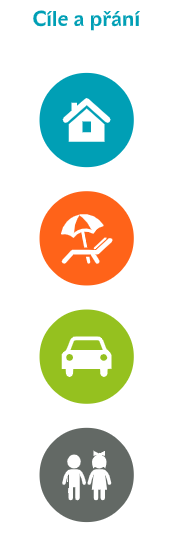 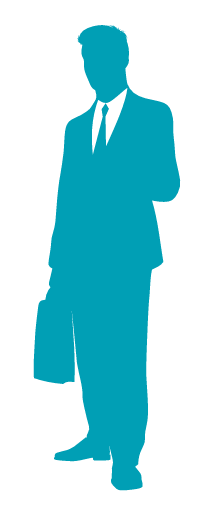 Systém práce poradců
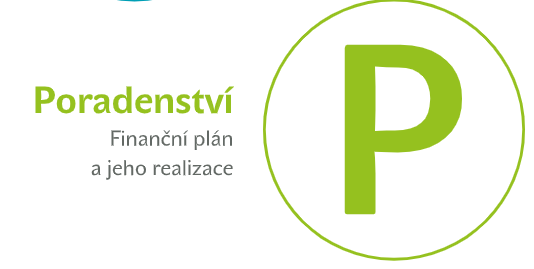 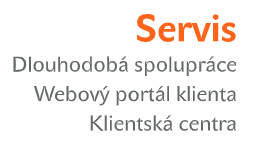 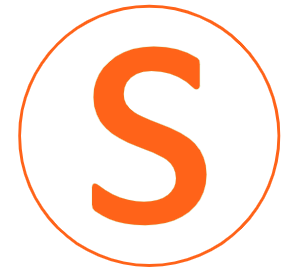 Systém práce poradců
Dům finančních jistot
Optimální cashflow domácnostiPravidlo 10-20-30-40
10
20
30
40
Rezervy
39
Rozpočet už sestavit umíte, co teď???
Stanovte si za cíl ideální finanční míry 10:20:30:40!!!


10 % rezervy
20 % aktiva a zabezpečení budoucího příjmu
30 % maximální podíl úvěrových nákladů na celkových výdajích
40 % spotřeba
40
Co Vám může pomoci regulovat výdaje na spotřebu?
Měsíčně sledovat příjmy a výdaje.
Neutrácet za zbytečné věci.
Nenaletět trikům obchodníků a nepodlehnout pokušení kupovat.
Kupovat s rozvahou podle předem připraveného a promyšleného seznamu.
Nenakupovat s dětmi.
Nekupovat na úvěr.
Omezit stravování v restauracích a v rychlém občerstvení.
41
Úspory vs. rezervy
Úspory = kumulované přebytky příjmů domácnosti nad jejími výdaji

Plánované úspory
Pro … události
Úspory na koupi nového auta, na dovolenou, vánoce…
Úspory na stáří
Úspory (finanční zdroje) na zajištění finanční nezávislosti

Životní rezervy
Úspory pro … události
42
Životní rezervy
Životní rezervy = část úspor určená pro pokrytí výdajů v případě neočekávaných událostí a s tím spojeného výpadku příjmu

???Proč tvořit životní rezervy???

Zachování životního standardu (životní úrovně) domácnosti
Zajištění finančních zdrojů pro neočekávané události
43
Druhy životních rezerv
Rezerva I – operativní
Rezerva II – taktická
Rezerva III – strategická
44
Rezerva I - operativní
Účel (kdy čerpat rezervu): při neočekávané události s finančním dopadem (oprava ledničky, pračky,  auta)
Výše rezervy: … domácnosti
Pravděpodobnost čerpání: vyšší
Požadavek na výnos: nad míru inflace
Požadavek na riziko: nízké
Požadavek na likviditu: 2 – 5 dnů
Vhodná investice pro tvorbu rezervy: …
45
Rezerva II - taktická
Účel (kdy čerpat rezervu): při ztrátě (změně) zaměstnání, dlouhodobější pracovní neschopnosti, zahraniční stáži
Výše rezervy: … domácnosti
Pravděpodobnost čerpání: malá (několikrát za život)
Požadavek na výnos: střední
Požadavek na riziko: střední až vyšší
Požadavek na likviditu: 1 – 2 měsíce
Vhodná investice pro tvorbu rezervy: …
46
Rezerva III - strategická
Účel (kdy čerpat rezervu): při trvalé pracovní neschopnosti, těžkém úrazu s trvalými následky, trvalá invalidita, úmrtí
Výše rezervy: … domácnosti
Pravděpodobnost čerpání: velmi malá (0 – 1 krát za život)
Požadavek na výnos: výnos není důležitý
Požadavek na riziko: nízké až střední
Požadavek na likviditu: v případě potřeby
47
Které rezervy vytvořit nejdříve?
48
Jak si vytvořit finanční rezervu? Odložte si 10 % z příjmu každý měsíc!
Pořádek ve financích
Pravidelnost a návyk je více, než výše částky
Plánujte, plánujte, plánujte
Vyšší příjem nemusí znamenat vyšší výdaje
Mimořádné příjmy a odměny
Rezerva neslouží ke koupi spotřebičů
Nesahejte na dlouhodobá aktiva
Čerpanou rezervu doplňte
Začněte hned
49
Zdroj: http://www.dfg.sk/skola_fg/financne_rady/ako_si_vytvorit_financnu_rezervu_odlozte_si_10_z_prijmu_kazdy_mesiac/
Kalkulačka pro výpočet
https://www.penize.cz/kalkulacky/budovani-financni-rezervy
50
Příklad
Rodina Nových má průměrné měsíční příjmy ve výši 40 000 Kč a průměrné měsíční výdaje domácnosti ve výši 34 000 Kč. 
Jak velkou rezervu by měli tvořit?
Poraďte rodině konkrétní produkty pro tvorbu životních rezerv (podložte tvrzení výpočty).
51
Makroekonomika a reálné investice
52
Makroekonomické vazby
Inflace		 		úspory

Inflace 		  		devalvace

Devalvace		  		inflace
53
Vazby
Vztah inflace a úspor: inflace má vždy negativní dopad na úspory. Inflace  v každém případě znehodnocuje úspory.
Vztah inflace a devalvace: země s vyšší inflací má ve srovnání se zemí s nižší inflací nevýhodu v tom, že její měna je touto vyšší inflací vystavena riziku znehodnocení (riziku devalvace) ve vztahu k měně země s nižší inflací. Inflace tedy vytváří prostor pro devalvaci ve výši inflačního diferenciálu (ve výši rozdílu inflací mezi zeměmi).
Vztah devalvace a inflace: devalvace zdražuje dovoz a zlevňuje vývoz. Devalvace měny zdražením dováženého zboží vytváří inflační tlaky. Velikost tohoto tlaku je dána objemem dováženého zboží ve spotřebním koši.
54
Makroekonomické vazby
Úrokové sazby			úspory

Úrokové sazby			inflace

Úrokové sazby			kurzy (akcie, dluhopisu)

Inflace				kurzy
55
Vazby
Vztah úrokových sazeb a úspor: růst úrokových sazeb činí úspory atraktivnějšími. Proto růst úrokových sazeb vede k růstu spořivosti domácností.
Vztah úspor a úrokových sazeb: zvyšování míry spořivosti obyvatel (a tím zvyšování sumy úspor) vytváří prostor pro snižování úrokových sazeb bank.
Vztah mezi úrokovými sazbami a inflací: čím vyšší jsou úrokové sazby v bankách, tím je atraktivnější ukládat své úspory do bank. Zvyšování úrokových sazeb tedy vede ke zvýšení míry spořivosti obyvatel a snižuje spotřebu. Snižování spotřeby obyvatel snižuje tlak na zvyšování cen – potlačuje inflaci. Růst úrokových sazeb tedy vede ke snižování inflace.
Vztah mezi inflací a úrokovými sazbami: růst míry inflace zvýhodňuje spotřebu na úkor tvorby úspor. Aby banky zastavily tento trend, jsou nuceny zvyšovat své úrokové sazby. Neboli: při růstu inflace rostou úrokové sazby, aby vyrovnaly ztráty spořících domácností vyvolané zvýšenou mírou inflace.
56
Vazby
Růst úrokových sazeb vede k přesunu volných finančních prostředků do bank na úkor kapitálového trhu. Aby kurzy akcií a dluhopisů vyrovnaly tuto vyšší výnosovou hladinu, musí nabídnout také vyšší zhodnocení. Vyššího zhodnocení dosáhne investor tím, že koupí cenný papír za nižší cenu, než dosud. Růst úrokových sazeb tedy vede k poklesu kurzů akcií a dluhopisů.
Růst inflace vede k růstu úrokových sazeb. Rostou-li úrokové sazby, dochází k poklesu kurzů cenných papírů. Očekává-li se tedy růst inflace, kurzy cenných papírů (ceny akcií a dluhopisů) na toto očekávání reagují poklesem.
57
Reálné investice
Finanční produkty nejsou jedinou možností, jak zhodnotit finanční prostředky.
Dalšími možnostmi jsou investice do:
nemovitostí,
zlata,
poštovních známek,
umění a starožitností,
komodity.
    Tyto investice mají společné tyto znaky:
většinou nízká likvidita ( delší investiční horizont),
nutná odborná znalost,
potřebný vyšší kapitál,
vedlejší náklady (náklady spojené s úschovou, pojištěním).
58
Reálné investice
zlato			změnilo svou funkci (cena)
nemovitosti		investice x užitný statek
umění, starožitnosti	staré x současné umění
známky		velmi úzký trh (malá poptávka i nabídka)
komodity		spekulace na komoditních burzách 				(futures)

Pro domácnosti okrajová investiční příležitost.
59
Nemovitosti
Výhody
Investice do nemovitostí lze doporučit z důvodu diverzifikace portfolia (výše nájmu v Ostravě je jen málo závislá na vývoji indexu S&P).
Tato investice nese zanedlouho po koupi pasivní příjem v podobě nájemného.
Pasivní příjem je časově omezený jen životností nemovitosti.
Hodnota nemovitosti se zvyšuje v průměru na úrovni inflace.
60
Nemovitosti
Nevýhody
Do tohoto druhu investice nelze, v případě přímé investice, investovat pravidelně.
Při koupi nemovitosti lze dosáhnout i výrazné ztráty (nevhodná lokalita, dopravní infrastruktura, nezaměstnanost).
Nevýhodou je nižší likvidita.
Obhospodařování nemovitosti vyžaduje čas a někdy i silné nervy.
Potřebný kapitál je většinou tak vysoký, že je nutné využít úvěru. V tomto případě je nákladem splátka úvěru, resp. placený úrok.
INVESTICE DO NEMOVITOSTÍ NENÍ BEZRIZIKOVÁ (Při investování do nemovitosti podstupuje investor vysoké jedinečné riziko)
61
Zlato
Zlato je vyhledávanou investicí v dobách nejistoty, je nejobdivovanějším kovem. 
Vlastnictví zlata symbolizuje bohatství. Touha po jeho vlastnictví dala vzniknout zlaté horečce. Ze zlata byly vyráběny po mnohá staletí mince, bylo tedy prostředkem směny. Je vysoce kujné, nelze falzifikovat, má velmi specifické vlastnosti.
Zlato lze koupit:
ve slitcích,
ve formě mincí,
cenného papíru, 
šperku.
Investice do zlata v sobě nese velké jedinečné riziko.
Zlato je obchodováno v amerických dolarech a český investor tak nese i měnové riziko.
62
Zlato
Co lze očekávat od investice do zlata?
Oproti všeobecně přijímanému názoru nelze investici do zlata označit jako spolehlivou ochranu proti inflaci. Výnos investice nepokrývá na dlouholeté periodě inflaci ( i přes značný růst ceny zlata v posledních letech).
Zlato je volatilní investiční instrument. Jestliže investor investovat do zlata začátkem roku 1979, ještě ani dnes by nebyl „na svém“. Po započtení inflace je ztráta ještě větší (1 dolar v roce 1979 měl nepochybně vyšší kupní sílu než má dolar v roce 2007).
63
Zlato, inflace, akcie a dluhopisy - USA
64
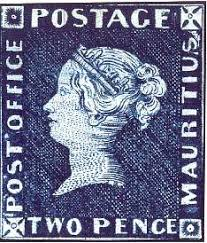 Poštovní známky
Lze koupit v aukcích, na burzách a specializovaných obchodech. 
Hrozí zde koupě padělku a tím vysoká finanční ztráta.
Nevýhodou je také velmi úzký trh (omezená nabídka i poptávka, tj. počet sběratelů známek).
Nejvíce žádané známky jsou z USA, VB jejích bývalých kolonií, starých německých států a dalších rozvinutých zemí.
Příklady žádaných známek - Saská trojka, Rakouské Merkury, Modrý a Oranžový Mauricius (nejvzácnější).
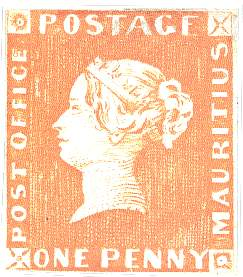 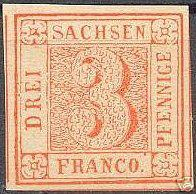 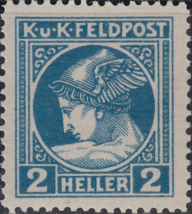 65
Umění a starožitnosti
Riziko koupi padělku či kradeného předmětu. Nevýhodou jsou vysoké náklady na úschovu, pojištění, znalecká ocenění a atesty pravosti.
Investice do umění lze rozdělit na staré a současné. Staré umění je prověřeno časem, je známé a spolehlivěji oceněné (nižší výnosy i riziko ztráty).
Opakem je investice do uměleckých děl žijících autorů (mnohem vyšší riziko ztráty, možné vyšší výnosy).
66
Víno
Střednědobá až dlouhodobá, tj. minimálně 5 let, u velmi kvalitních vín  potom spíše 10-15 let. 
Co ovlivňuje cenu? 
jakost, ročník, původ, dostupnost na trhu, případně i to, zda víno obdrželo nějaké ocenění.
Při správném výběru se výnos může pohybovat kolem 10 - 15 % ročně, při velmi dobrém nákupu může dosáhnout i 30 % ročně. 
Nutné počítat s dodatečnými náklady na uložení vína.
Česká vína (moravská vína)  – veltlínské (archivace 1 - 4 roky), sauvignon (archivace 3 - 7 let), chardonnay (5 - 10 let), frankovka nebo rulandské červené.
U zahraničních vín patří mezi nejvíce ceněná - vína z oblasti Bordeaux, červené burgundské nebo archivní portské.
67
Komodity
Krátkodobé výkyvy kurzů jsou většinou nepředvídatelné a na dlouhodobý trend se (na rozdíl od akcií a dluhopisů) nelze spoléhat. 
Investici do komodit lze spíše označit za spekulaci. 
Lze obchodovat nejčastěji pomocí termínových kontraktů (opce a futures).
Investice do zlata, známek, umění a komodit jsou pro domácnosti spíše okrajová investiční příležitosti.
Investice do zlata, mincí, poštovních známek, vína a umění lze označit spíše za zálibu než za vhodnou součást portfolia většiny domácností.
68
Členění komodit
1. „Hard“
Energetické - ropa Brent, nafta, uhlí, plynový olej, topný olej, zemní plyn, bezolovnatý benzín.
Kovy - průmyslové (hliník, chrom, měď, olovo, rtuť, nikl, selen, cín, titan, zinek) a vzácné (zlato, iridium, palladium, platina, osmium, rhodium, stříbro, ruthenium).

2. „Soft“ 
Netrvanlivé - káva, kakao, bavlna, pomerančový džus, kaučuk, cukr, hedvábí, dřevo, vlna.
Obilniny a luštěniny  - fazole Adzuki, ječmen, řepka, kukuřice, proso, oves, olejniny, rýže, červená pšenice, žito, čirok, sójové boby, sójová moučka, pšenice.
Hospodářská zvířata  - živý skot a prasata nebo různé části poražených zvířat.
69
Výhody reálných investic (za urč. podmínek)
Zajištění proti inflačnímu znehodnocení
Diverzifikace rizika v portfoliu
Zajištění proti politickému riziku
Dosažení kapitálového zisku
Umělecké, sběratelské nebo osobní zážitky
70
Nevýhody reálných investic
Vysoké transakční náklady
Neexistence likvidního a efektivního trhu
Žádný peněžní důchod
Výnosová míra značně kolísá
Alternativní možnosti mohou přinášet vyšší výnos
71
72
Děkuji za pozornost